第一印象「いいね」と言われるための
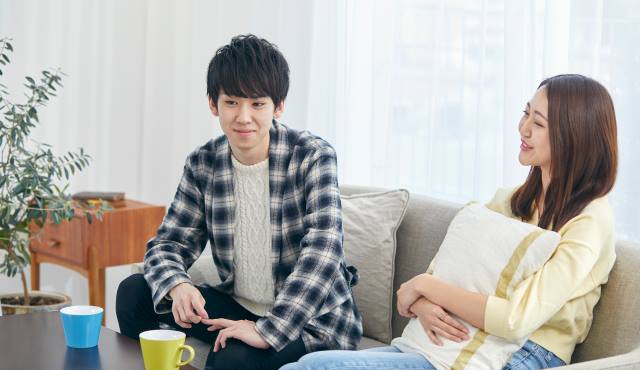 「印象戦略」
あなたの第一印象を劇的に改善！外見力セミナー+僕と私の婚活本音トーク
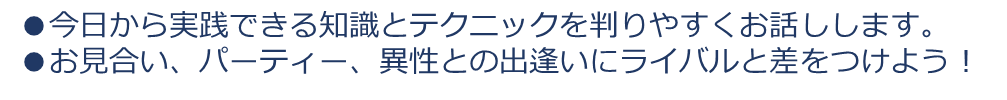 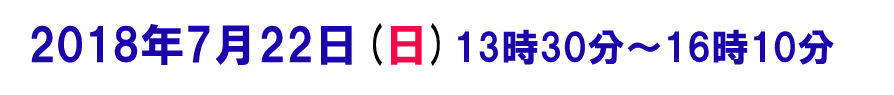 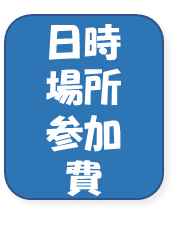 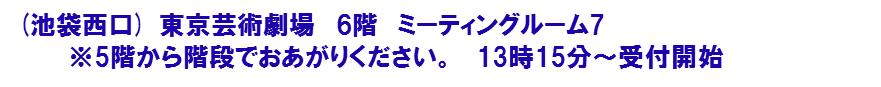 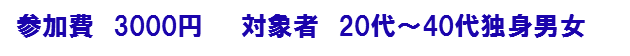 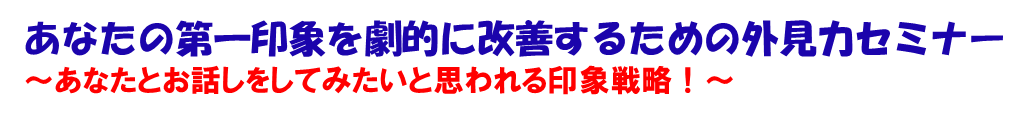 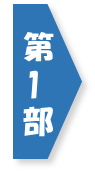 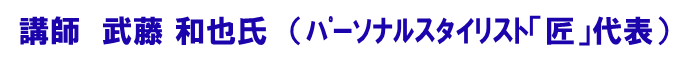 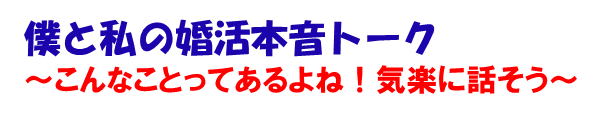 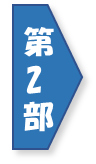 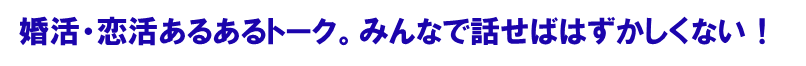 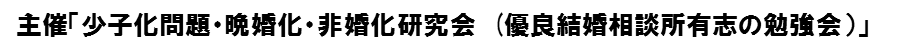 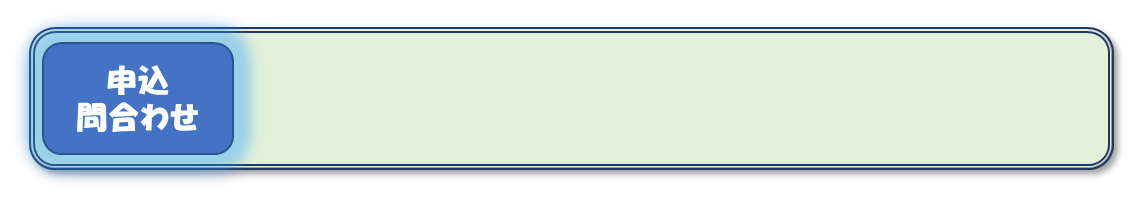